CPUC En Banc onTime of Use Marketing, Education & OutreachLIOB Presentation
February 23, 2016
Kristi Wilkins
Senior Director Solutions Marketing
General ME&O Approach
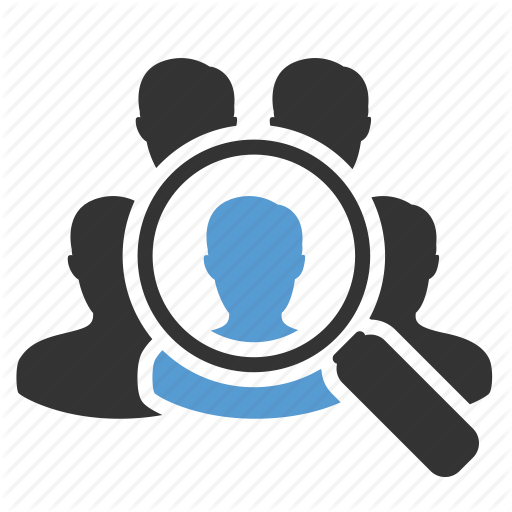 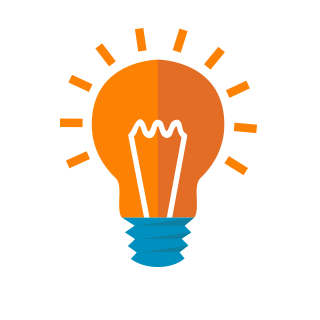 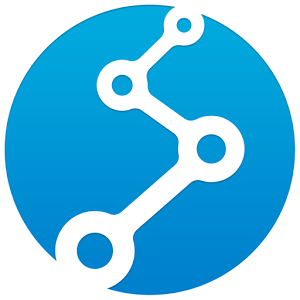 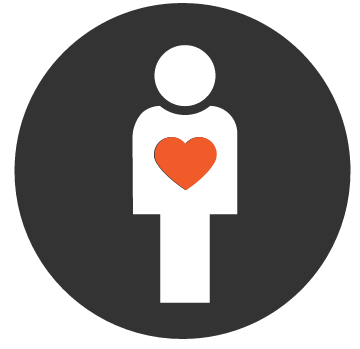 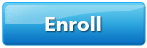 Identify 
Need for Communication
Select 
the Customer based on Data
Understand What Motivates the Customer
Determine Message Channel and Timing
Drive 
Action
Residential Rates Approach
AET/AGT
GT&S 
GRC
Minimum Bill
Tier Collapse/Narrowing
E7/E8 Elimination
E6 Closure
New TOU Rates
SUE 
TOU Default
Impact of the changes at the individual customer bill level
Residential Personas
4
Enhanced Language Preference Data
New customer level data for direct targeting & 
geographic targeting
19 dominant countries of origin
7 language usage segmentations
Hispanic and Asianicity levels of acculturation

Applications
In-language direct communications
In-language media buys
Go local location selection
Leveraging Usage Data - Example
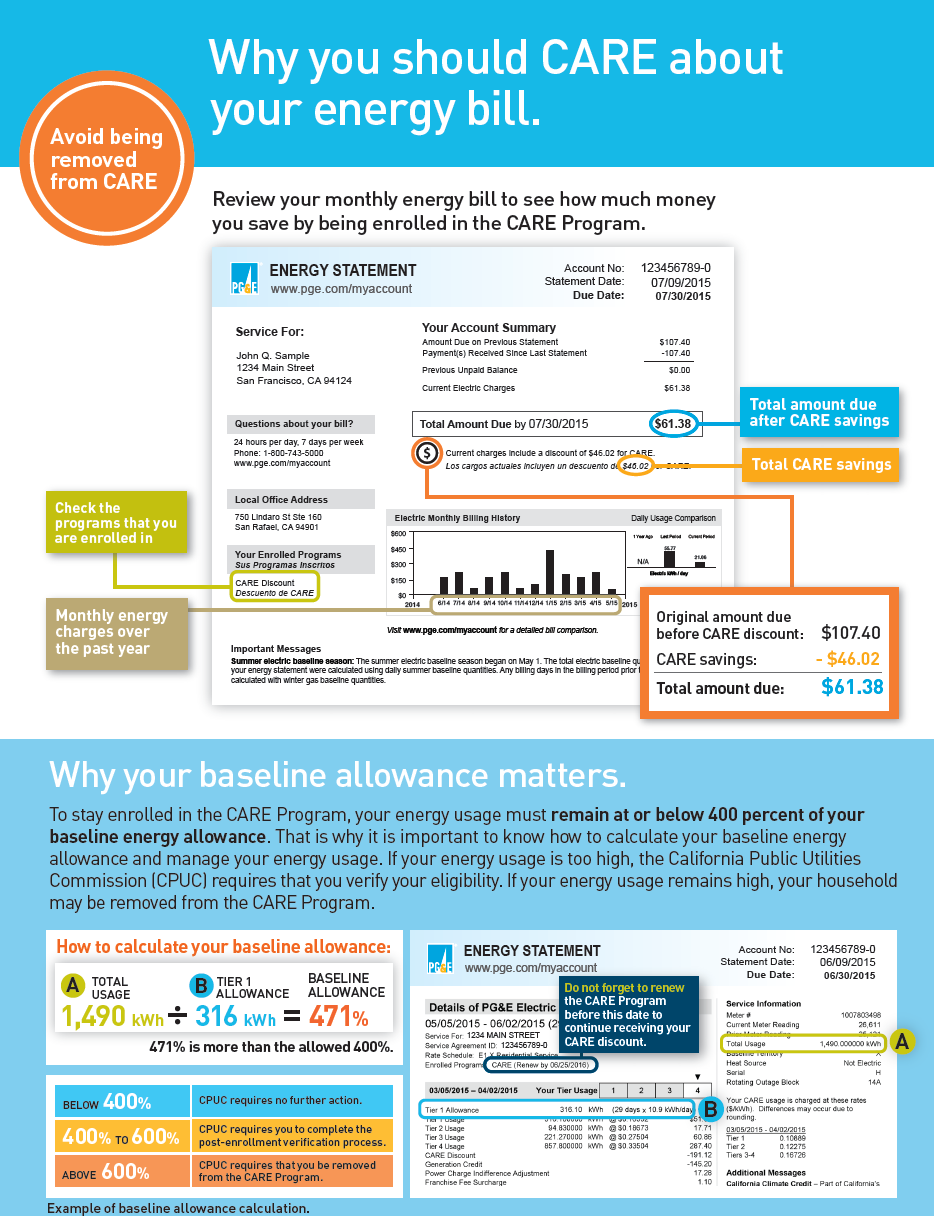 CARE Retention for High Energy Users:

Segmentation: CARE customers who exceed 400% of their monthly baseline allowance

Objective: Notify impacted customers that they must complete a verification process to stay in the program and educate them about baseline allowance

Results:
3% increase in customers adhering to program guidelines to retain CARE discount
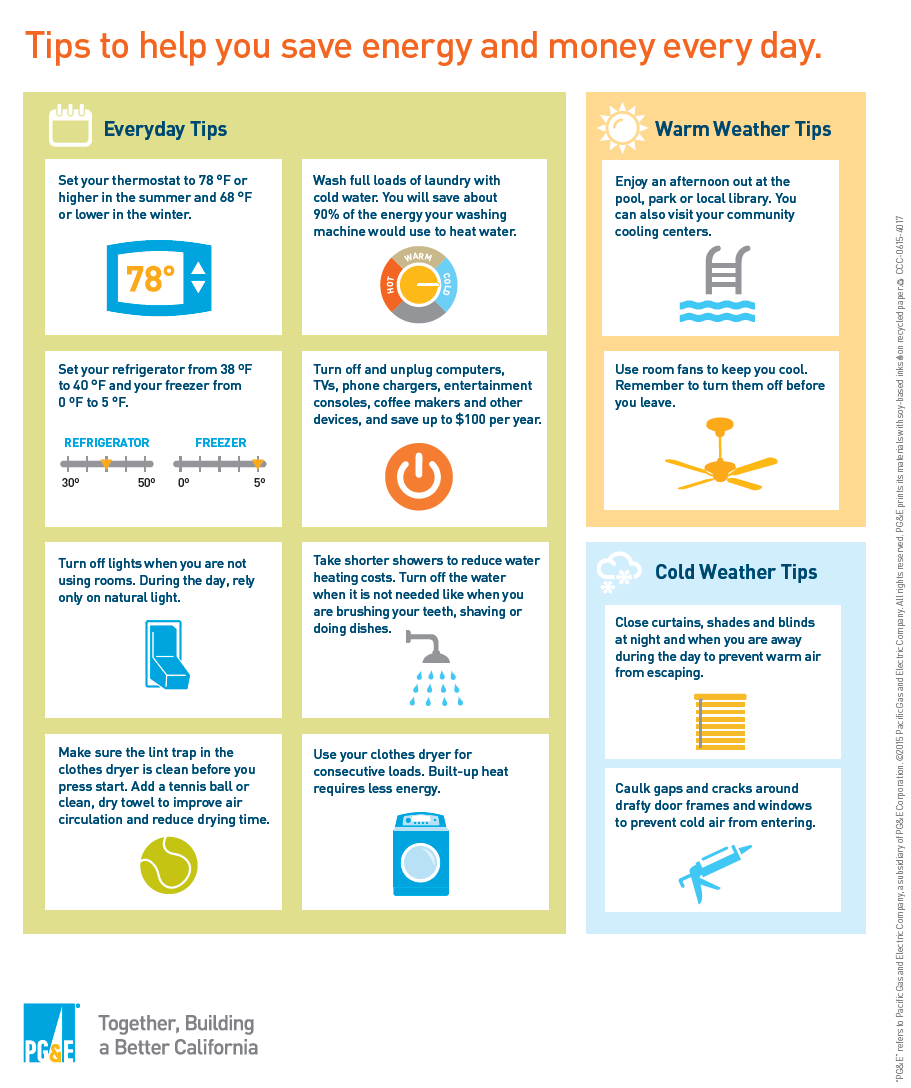 Leveraging Multiple Sources of Data
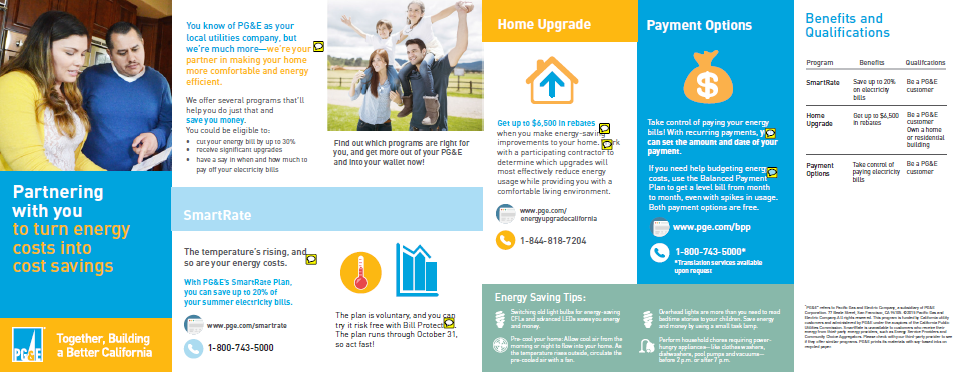 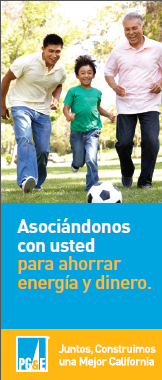 Communities of Color Outreach:

Segmentation: Six ethnic groups targeted by income level and current program participation (22 versions total)

Objective: Communicate with ethnic customers in-language about ways to make smart energy choices. 

Integration: CARE, ESA, SmartRate, Energy Upgrade CA, Billing Options, Home Energy Checkup

Results: Direct outreach to 1 million customers in 6 ethnic groups, average email open rates of 32.85% and Click-through rate of 3.18%. Industry Average: Open Rate  20%, CTR 1.77%
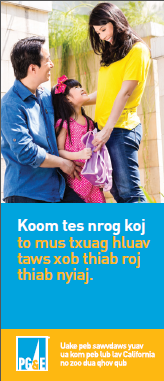 Rate Reform ME&O to-date
Tier 1/2
Income Qualified Non-CARE – CARE & Home Energy Check-up
CARE Customers – Home Energy Check up and ESA
General Market – Home Energy Check up & Balanced Payment Plan 
CCA, NEM & ESA Customers – Home Energy Check-up 
E7 Elimination
NEM Customers (3 versions)
Non-NEM Customers (5 versions)
Customers with disabled SmartMeters or no SmartMeter
E8 Elimination
NEM customers  
Non-NEM Customers (8 versions)
Phase II Rate Reform (2014)
Wave 1 August:  versioned by impact 10-15% & 15-20% 
Waves 2 & 3
Income qualified Non-CARE
Income qualified CARE
General Market
Summer Heat (2014/2015)
Most-Impacted, General Market 
Direct Mail with summer heat tips
Targeted digital and radio ads
Minimum Bill (Sept, 2015 )
Non-CARE NEM
CARE NEM
Non-CARE Non-NEM
CARE Non-NEM
Minimum Bill (Feb, 2015)
Non-NEM
NEM
TOU Targeted Outreach
PSYCHOGRAPHIC SEGMENTATION FOR TOU DEFAULT IN 2019
Needs First

Personas
Living for Today
Beyond Their Means


Motivations
Search for security
Open to Assistance
Bargain Hunters
Somewhat Fearful
In It Together

Personas
Heart & Home
Eco-Actives
Stable Living

Motivations
Doing the right thing
Respect and responsibility
Part of community
Cool and Connected

Personas
Way Wired
Gadget Family
Style Seekers

Motivations
Cool new thing
Proven to be a winner
Smart & Savvy
Independent
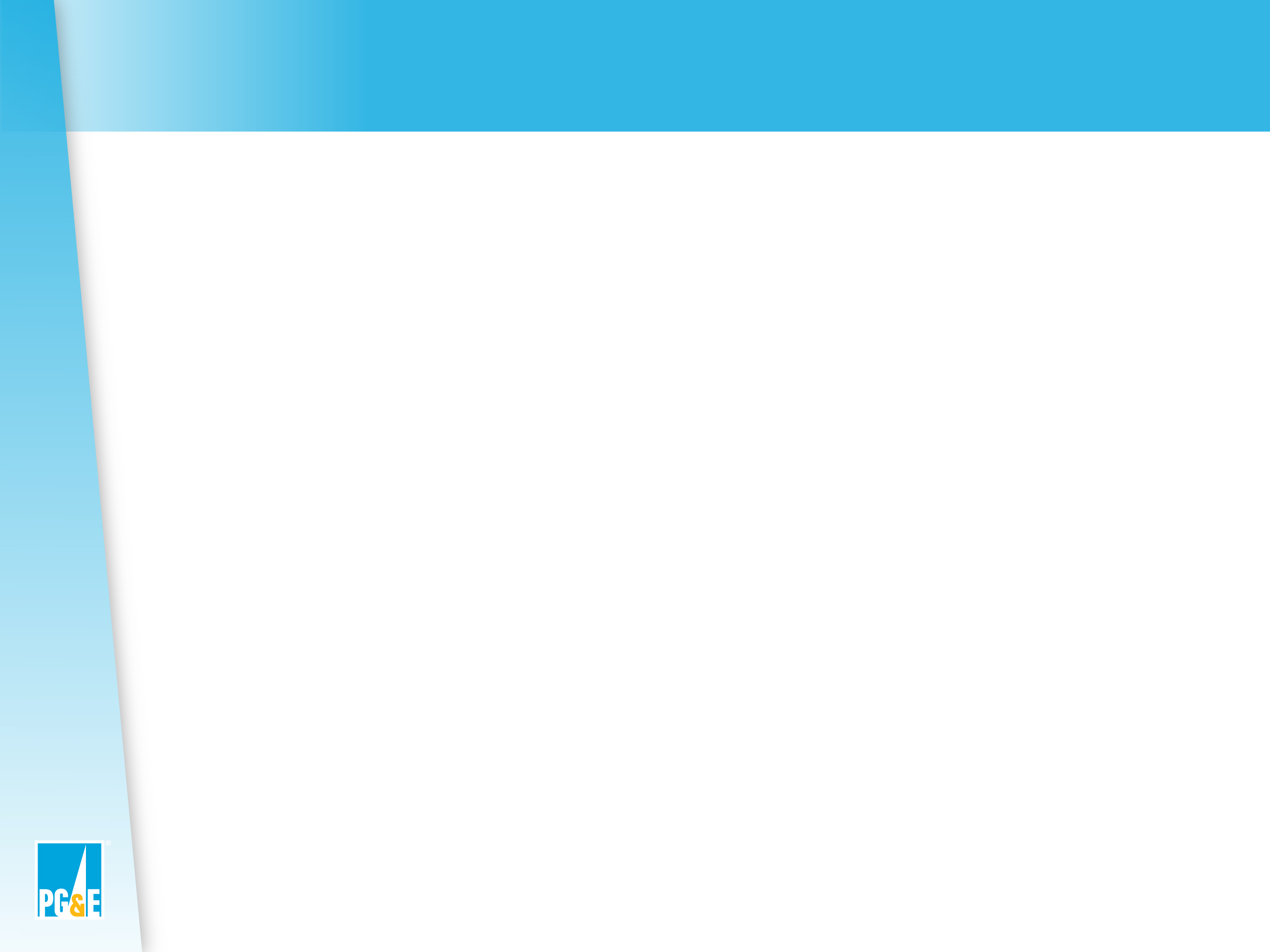 TOU Communication Plan–A Phased Approach
Communication Plan – Segment Outreach
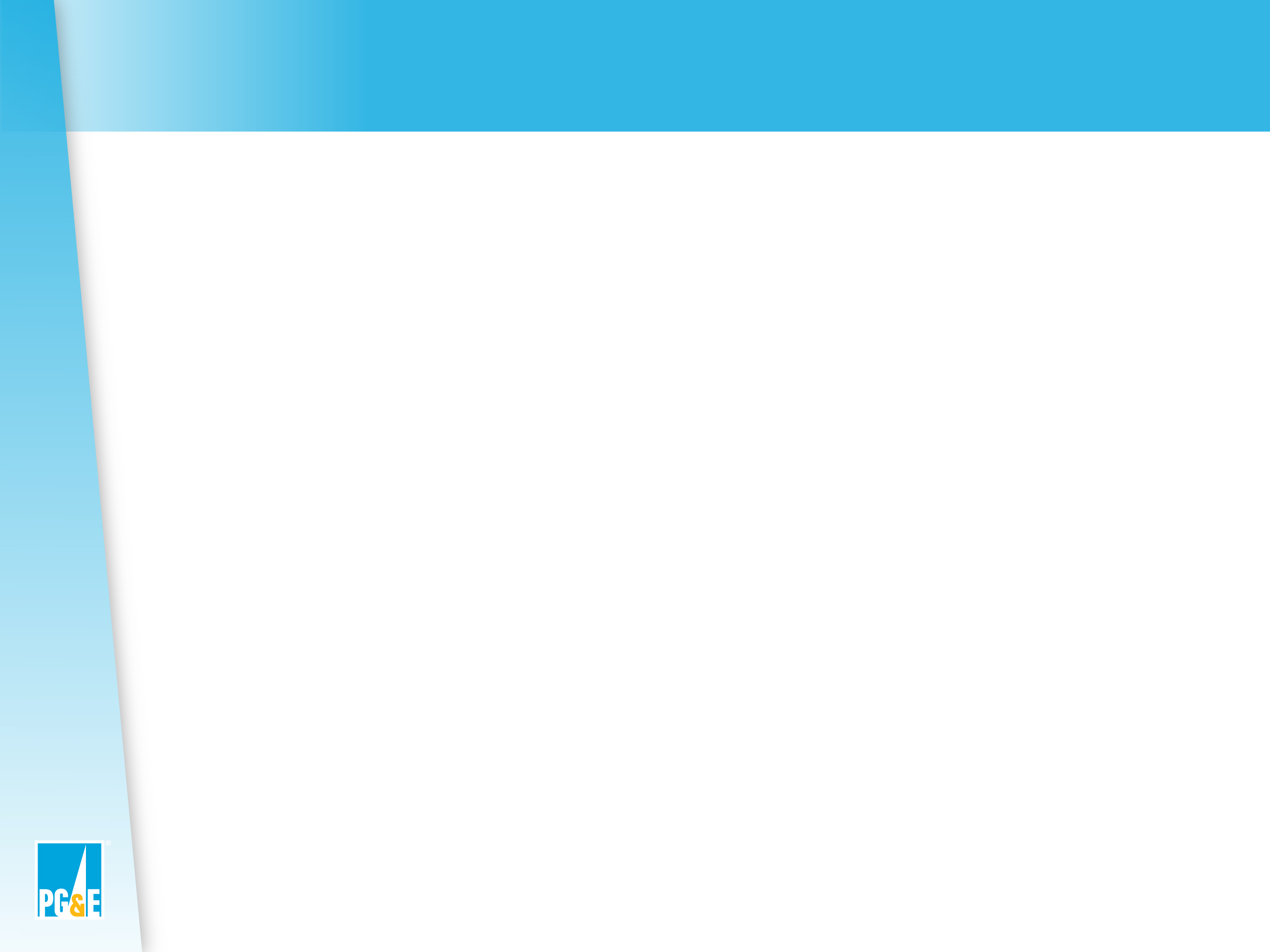 Integration Points for Exploration
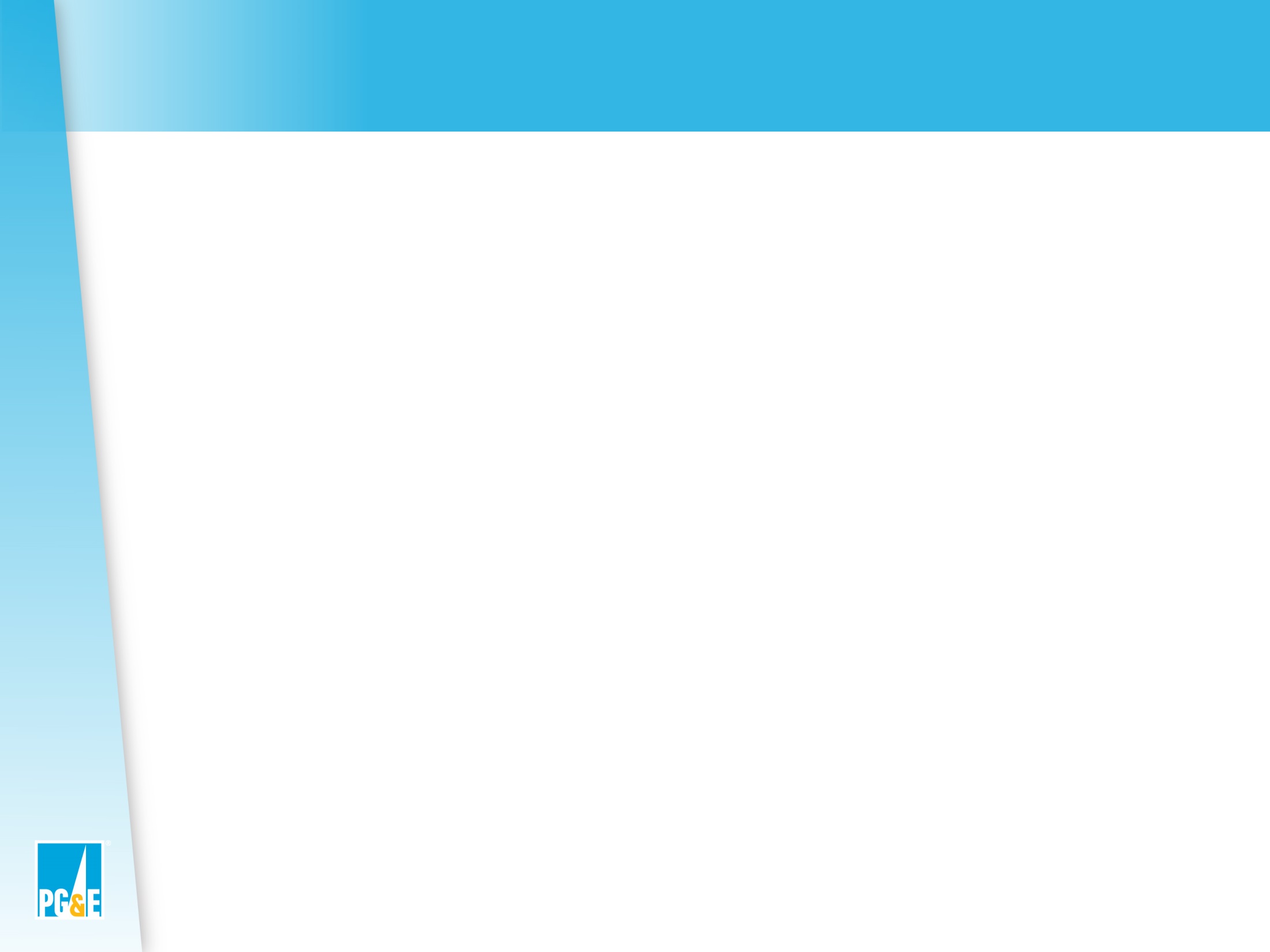 PG&E Partner Toolkit
Develop “kit” of content and promotional tools that can be easily branded, customized and leveraged by external channels (CBOs, cultural organizations, etc.)
Thank You